Differentiation in the NCELP SoW
Stretch and challenge
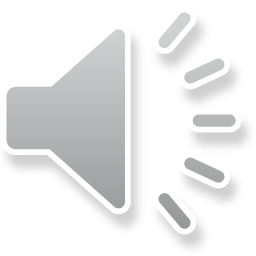 Rachel Hawkes / Victoria Hobson
Date updated: 31/05/21
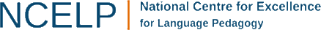 [Speaker Notes: Welcome to Differentiation in the NCELP SOW, looking specifically at offering stretch and challenge for higher proficiency learners.]
This session
Determining the difficulty of grammar – a springboard to offering increased challenge
Exploring levels of word knowledge to create challenge
Explore stretch and challenge within a selection of NCELP lesson resources
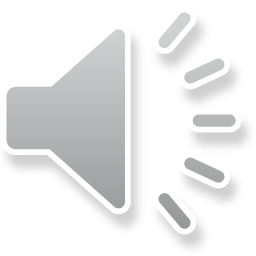 [Speaker Notes: This session will run as follows: we start with...
A refresher on what determines the difficulty of grammar, which will help us look at how to position stretch and challenge learning activities.  We will then consider levels of word knowledge to see how we can create challenge and finish by looking at learning activities which offer stretch and challenge within a selection of NCELP lesson resources.]
Vocabulary knowledge
Analytic ability 
Working memory
Learner capacities/types of memory relied on
Salience of the grammar
Communicative value, reliability and overshadowing 
Frequency of the grammar
Similarity to/ distance from the L1
Learner Factors
Language Factors
Factors that influence the difficulty of grammar
Content and Task Factors
Modality: oral or written?
Mode: comprehension or production? 
Task complexity: varying the cognitive load   ‘desirable difficulty’
Mitchell, Myles & Marsden, 2019
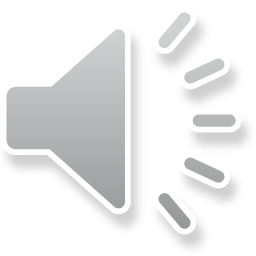 [Speaker Notes: Research has shown that certain factors influence the difficulty of grammar: language factors, learner factors, and content/task factors (Mitchell, Myles, & Marsden, 2019).  
For this article in full see ‘What determines the difficulty of grammar in a foreign language?’ on the NCELP Resource Portal.

These broad principles help us design schemes of work and inform our expectations about what learners can do, when.]
Vocabulary knowledge
Analytic ability 
Working memory
Learner capacities/types of memory relied on
Salience of the grammar
Communicative value, reliability and overshadowing 
Frequency of the grammar
Similarity to/ distance from the L1
Learner Factors
Language Factors
Factors that influence the difficulty of grammar
Complexity
Content and Task Factors
Modality: oral or written?
Mode: comprehension or production? 
Task complexity: varying the cognitive load   ‘desirable difficulty’
Accuracy
Fluency
Mitchell, Myles & Marsden, 2019
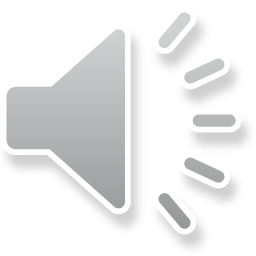 [Speaker Notes: In any one class there is a range of learner characteristics.  Teachers will be best placed to bear learner factors in mind, along with language factors and from there, most usefully offer increased challenge by varying content and task factors. The ‘difficulty’ of grammar depends on how we measure grammar knowledge: What kind of task is the grammar needed for? When thinking about the influence of the task or test, it can be useful to frame our expectations in terms of the ‘Complexity’, ‘Accuracy’, and ‘Fluency’ of language.]
Factors that influence the difficulty of grammar
Content and Task Factors
Modality: oral or written?
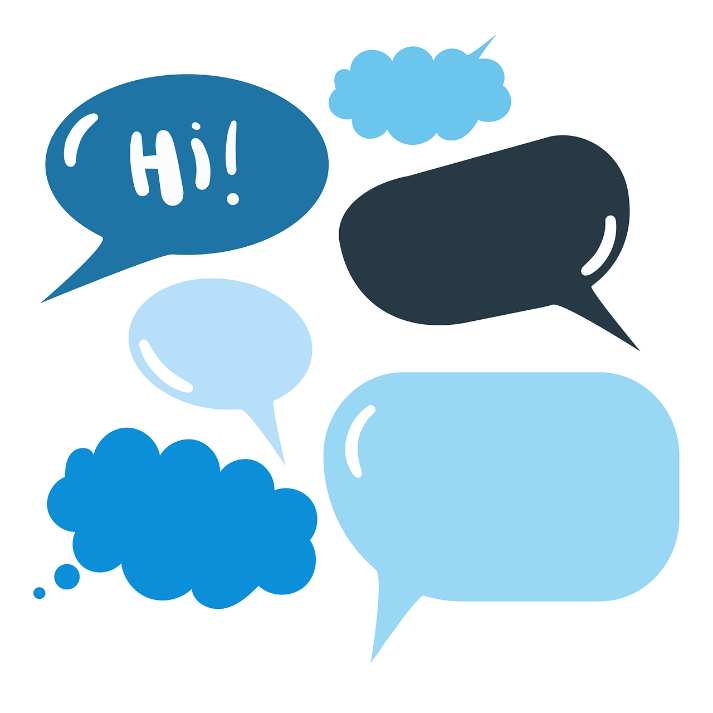 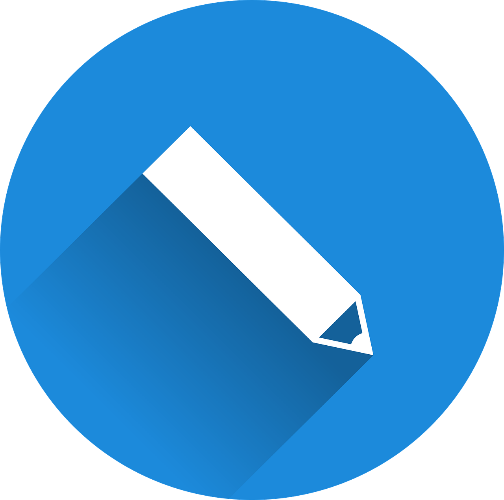 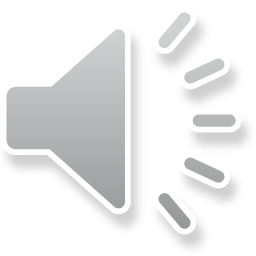 [Speaker Notes: The oral modality is generally thought to be more difficult than the written. So, grammar that learners can read or write is likely to be more complex than grammar they can use in their speech or listening. Grammar that learners produce in writing is likely to be more accurate than grammar they can produce in spontaneous speaking.]
Factors that influence the difficulty of grammar
Content and Task Factors
Mode: comprehension or production?
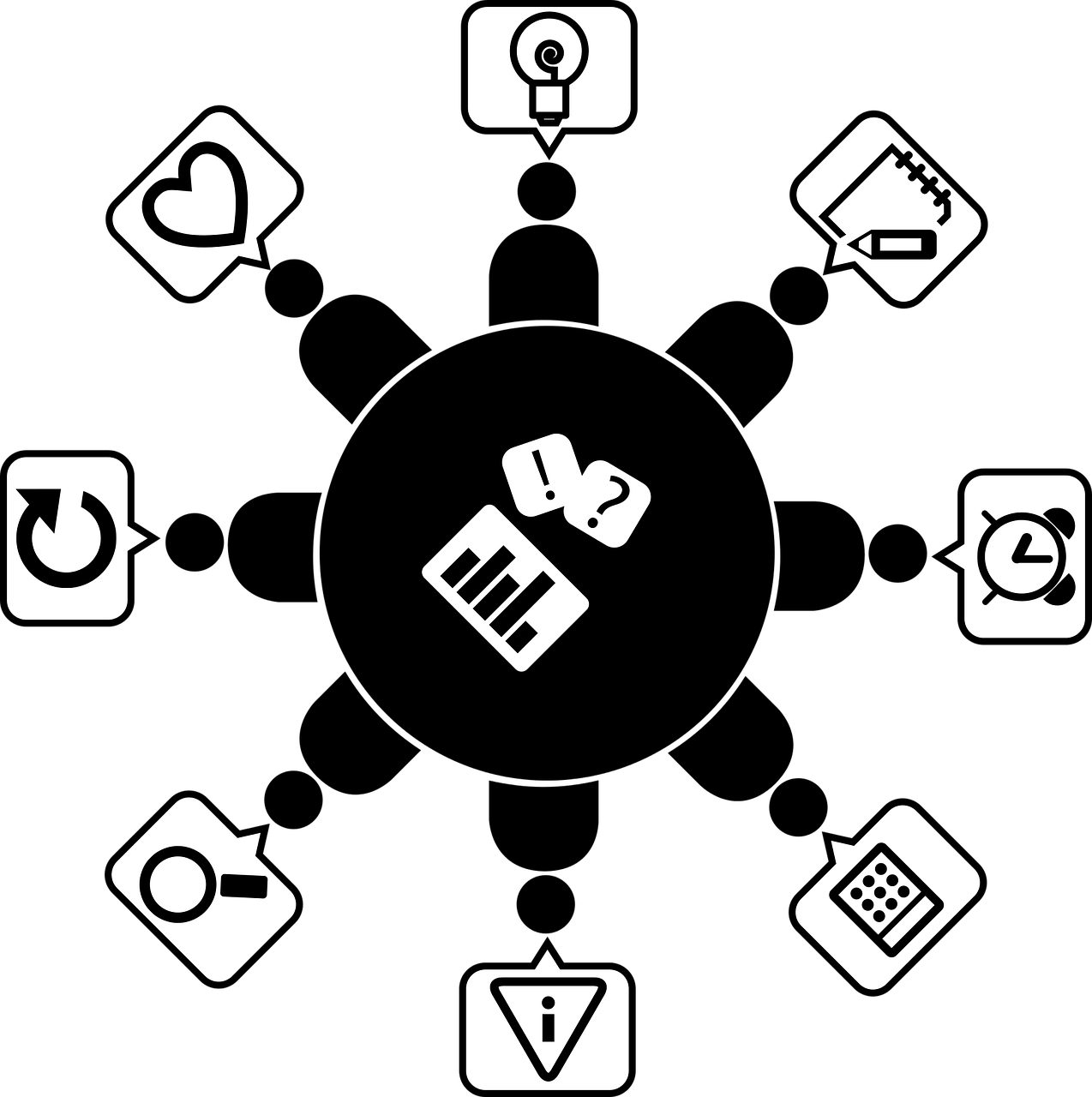 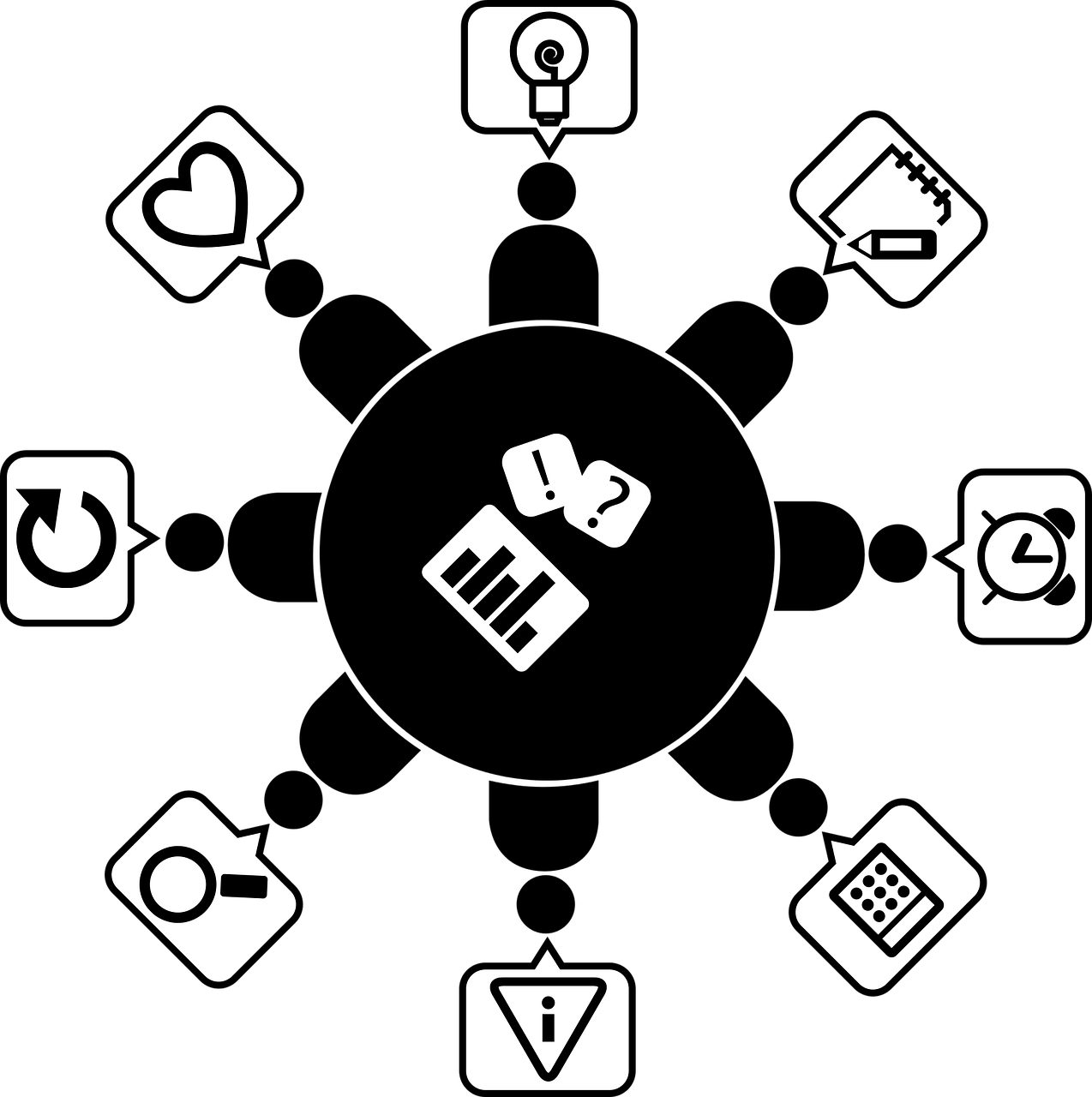 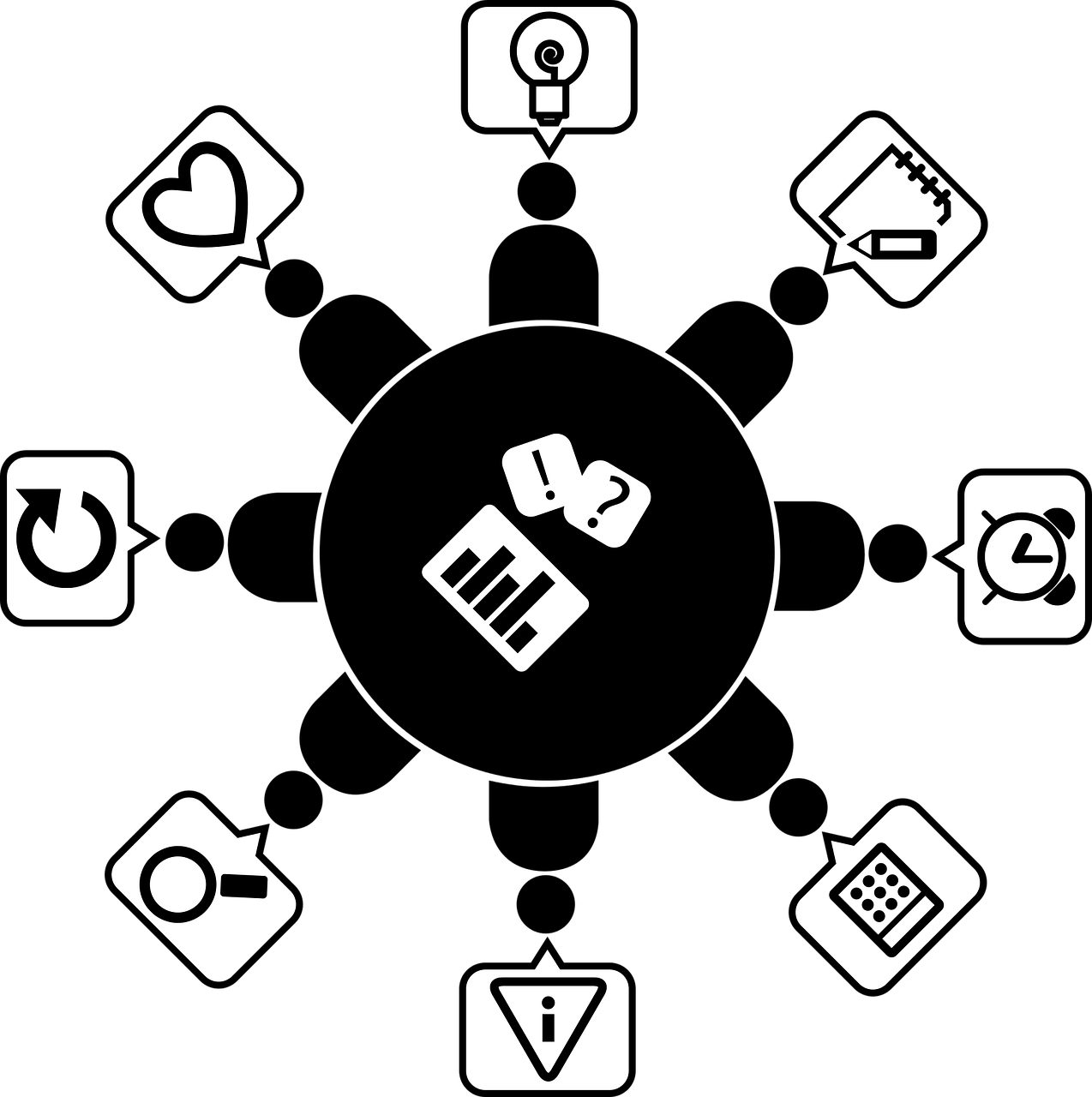 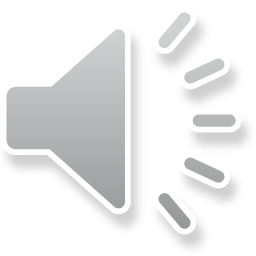 [Speaker Notes: The grammar that learners can understand (by linking grammar that they hear or read to meaning or function) and grammar that learners can produce are usually different (DeKeyser, 2015). Production is generally thought to be more difficult than comprehension (but not always). So, grammar that learners can understand in reading and listening is likely to be more complex than grammar they produce in speaking or writing. 

Combining the former and latter together: Grammar that learners can produce in writing is often more complex and more accurate compared to the grammar they produce when speaking more spontaneously; grammar learners can understand when reading is often more complex than the grammar they can understand in listening. Note, however, that these are not hard and fast rules!]
Factors that influence the difficulty of grammar
Content and Task Factors
Task complexity: varying the cognitive load   ‘desirable difficulty’
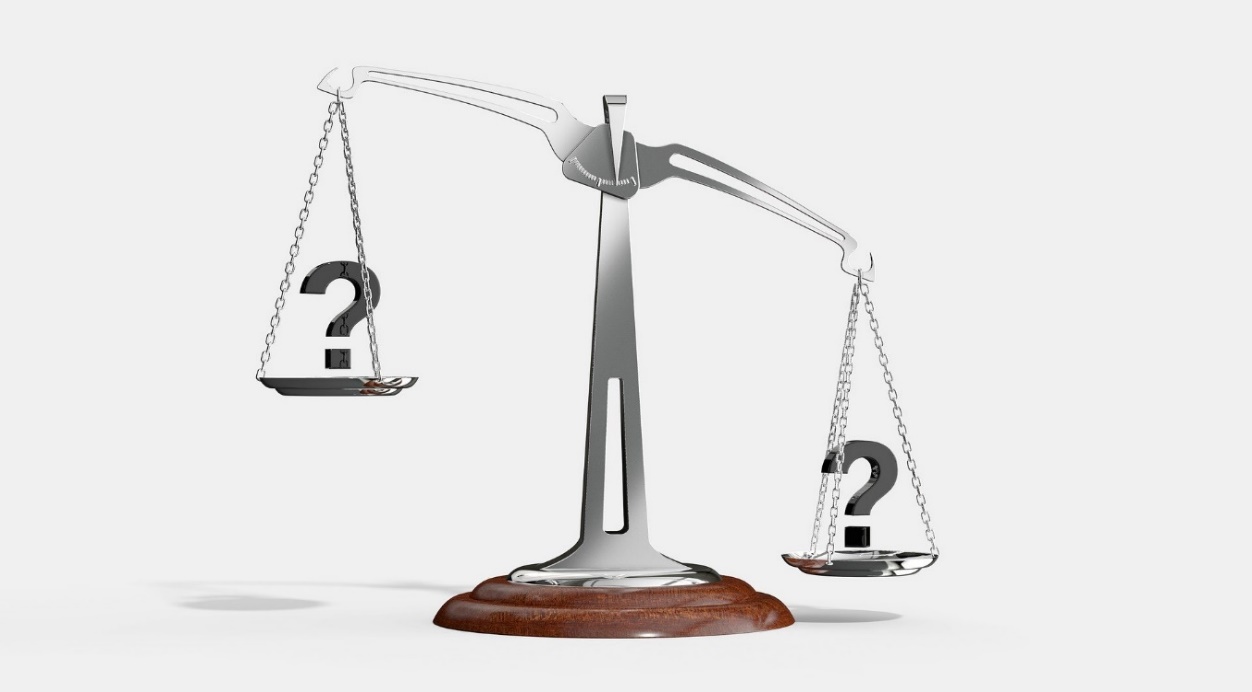 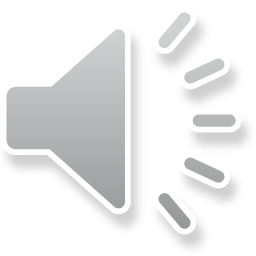 [Speaker Notes: Specifically in terms of task complexity: varying the cognitive load: different demands of an activity influence what learners can do with grammar (Bui & Skehan, 2018). Some activities place a higher cognitive load on learners than other activities. Varying this cognitive load, by varying task demands, is important. It can show where learners need more practice. Also, varying task demands provides opportunities for learners to encounter ‘desirable difficulty’ (Bjork & Bjork, 2014), where they are really pushed to recall some language. Let’s explore this idea in more depth over the next four slides.]
Opportunities for students to encounter ‘desirable difficulty’
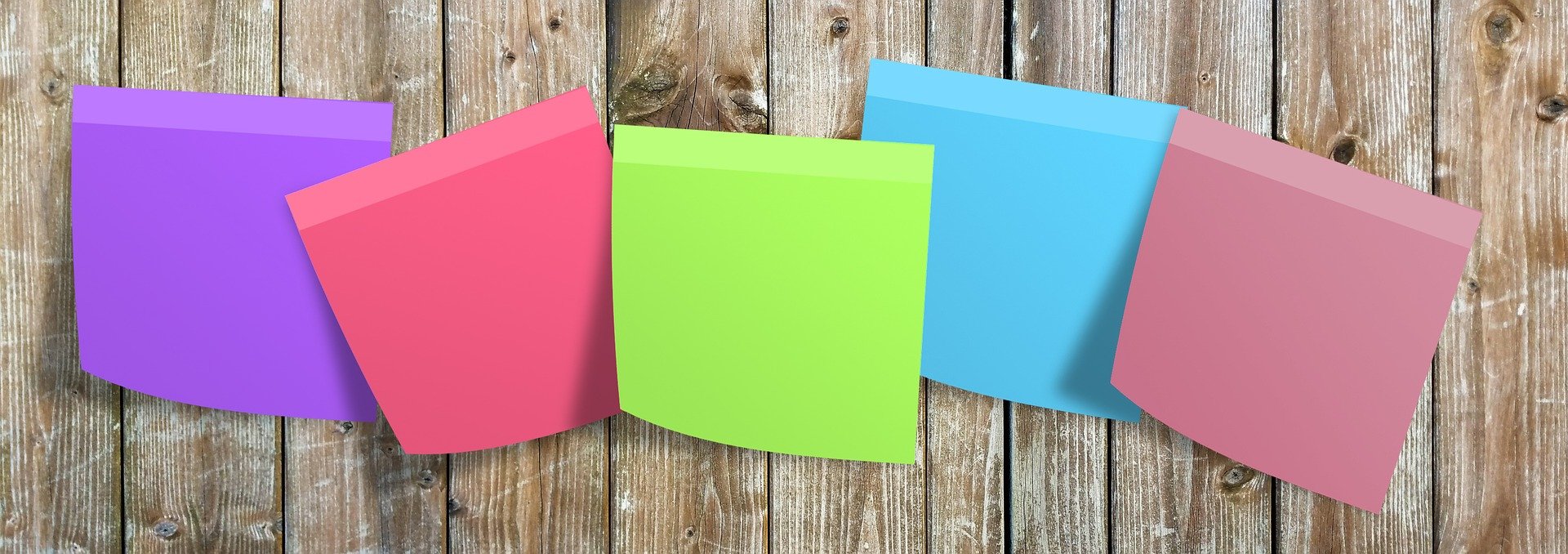 Fluency
Complexity
Accuracy
If learners have to produce just one grammatical feature repeatedly in one task (e.g., a gap fill practising just the past tense, or a description of just last weekend), their language is more likely to be accurate than if they had to choose between different grammar systems (e.g., compare past and present events). When using just one grammar system, the complexity of language is very low, as learners can follow a mechanical pattern without choosing between different grammatical systems.
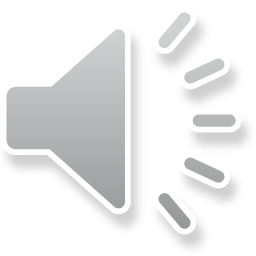 [Speaker Notes: NCELP tasks already avoid mechanical task completion by compelling students to contrast at least two parts of one grammatical system.  For example, a speaking pair task requires learners to listen out for the verb ending that indicates the person of the verb (I vs s/he, or you all vs we, for example), or alternatively the tense, present or past.  However, recognising that this is challenging in spoken modality, tasks are usually designed to scaffold other aspects of language production, e.g. by providing the vocabulary.  The challenge of these activities can be increased by requiring higher proficiency learners to work without this support.  This requires them to spread their attention over multiple elements within spontaneous production.]
Opportunities for students to encounter ‘desirable difficulty’
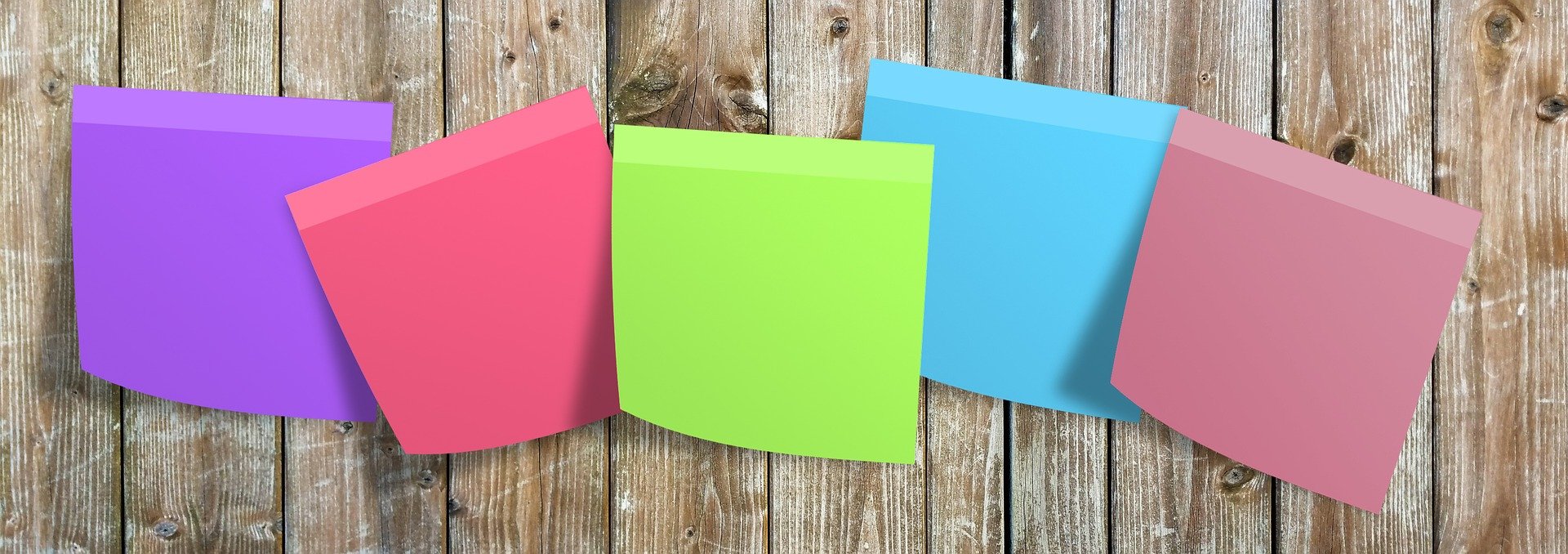 Fluency
Complexity
Accuracy
If learners have to provide rich descriptions 
that force them to distinguish one entity (or event) from another, their grammar is more likely to be more complex than when talking about one entity, as the task will require the use of comparisons or relative clauses. However, language may not be as 
accurate.
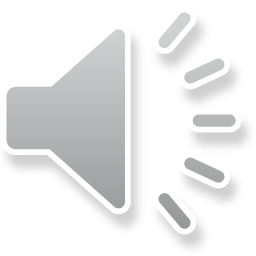 [Speaker Notes: As we know, NCELP tasks deliberately contrast pairs of features to build in desirable difficulty.Where higher proficiency learners could benefit from additional challenge, teachers can prompt them to include additional features, in their written or spoken production.]
Opportunities for students to encounter ‘desirable difficulty’
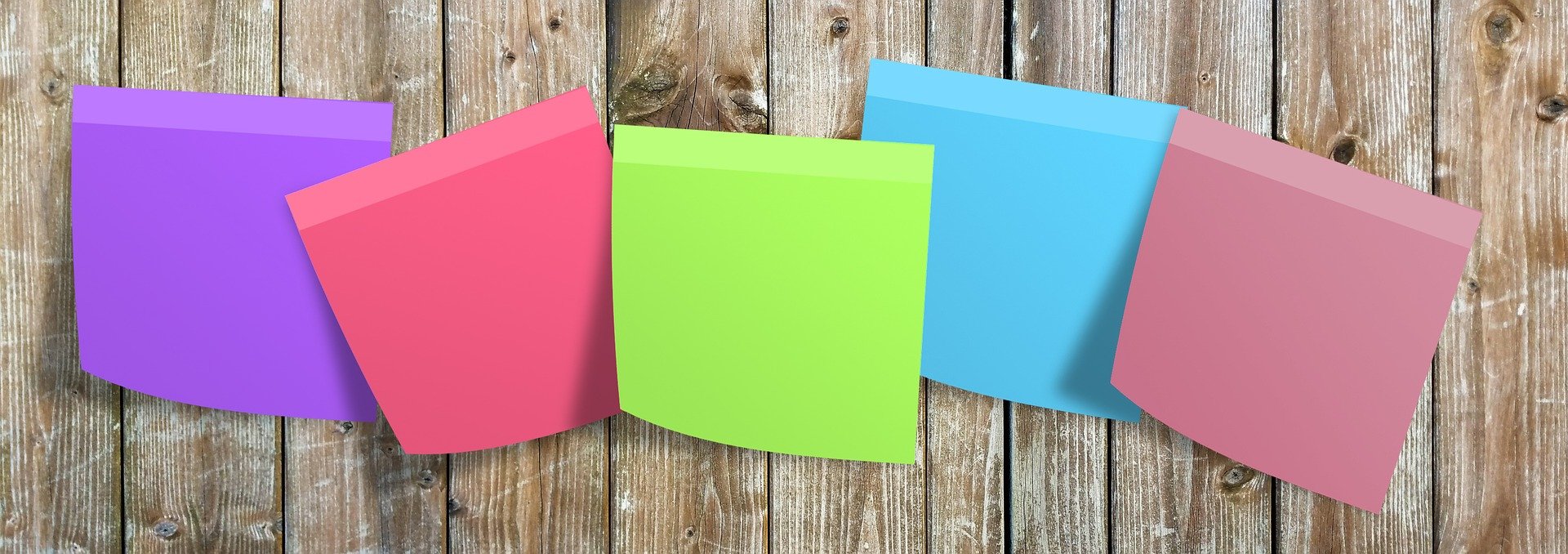 Fluency
Complexity
Accuracy
If learners have to talk spontaneously about an event that is ‘there and then’ (e.g., future, in another place), rather than ‘here and now’, their grammar is likely to be more complex but less fluent. Also, if events are not linear in time or do not happen in just one place, the task will require learners to use complex language such as different tenses to switch between time frames, or use prepositional phrases to express different movement or change of location.
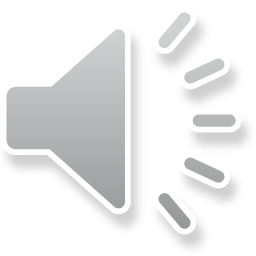 [Speaker Notes: As the SOW progress, and learners’ language knowledge develops, there are further opportunities for interactions that are more open-ended and will include this switching between different structures.We should take care not to jump the more structured practice stages, as these are crucial preparation that supports subsequent unstructured production.However, it is also strong practice for learners to repeat speaking tasks, and in response to evidence of higher proficiency, teachers can loosen the structure of task repetitions, as appropriate.When they do so, teachers should expect that fluency and accuracy may decrease, at the expense of the increased complexity.]
Opportunities for students to encounter ‘desirable difficulty’
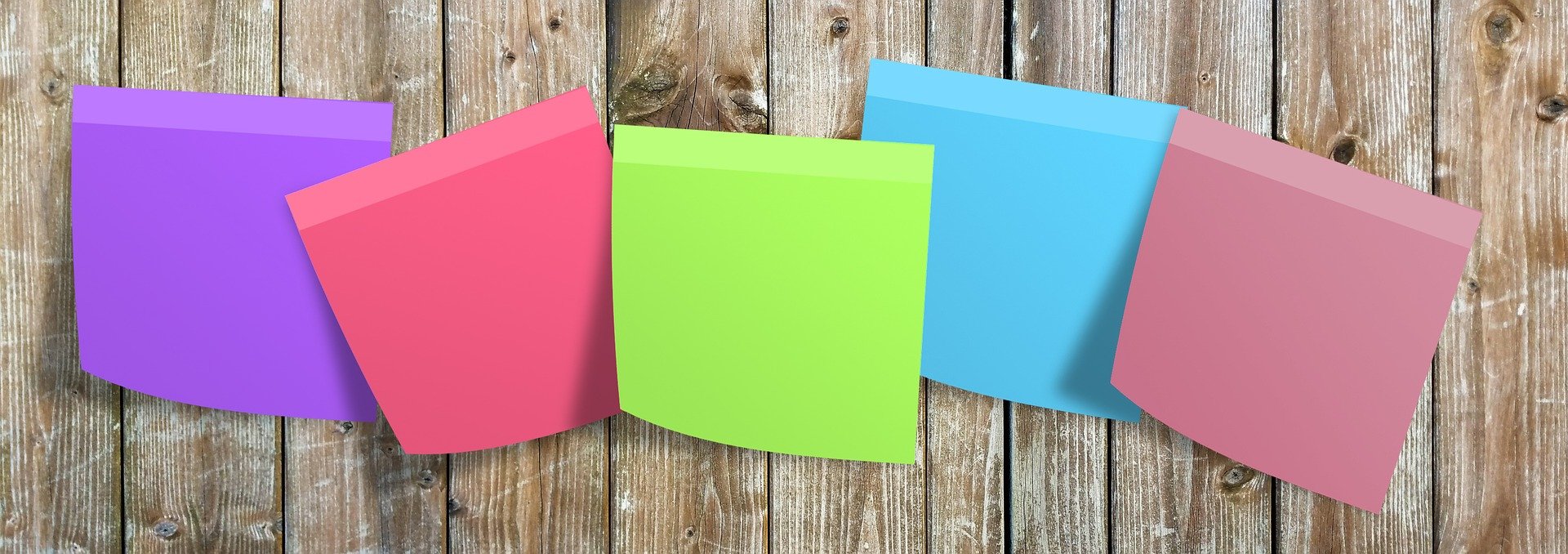 Fluency
Complexity
Accuracy
If learners plan what they are going to say or write, this can improve the accuracy of their grammar and the fluency (increase speed and reduce certain types of pauses), compared to not planning. But planning does not necessarily increase complexity. Also, the fluency gained by planning is a very distinctive type of fluency that can reveal that the language was planned – with few pauses between sentences or clauses, where in fact it is normal to pause while we think about what to say.
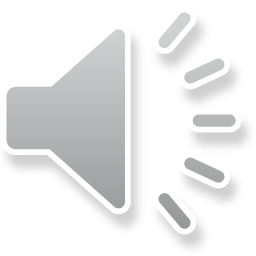 [Speaker Notes: NCELP speaking tasks are generally interaction tasks that are unscripted but which focus students’ attention on a particular pair of grammar features.  One way to increase cognitive challenge for higher proficiency learners in these tasks is to prompt for further information. For example, in a task focusing on two persons of past tense activities, students can be encouraged to add an additional clause, a detail about time, place, further activity, or opinion.  Sometimes these extension suggestions are in the teacher notes, but teachers can make use of the strategy with any such tasks with particular students, as and when appropriate.Written production is also usually envisaged as ‘from memory’, and for this reason the tasks are often quite controlled, e.g. prompts in English with written translation.  These can be interpreted as a form of planning support.To challenge higher proficiency learners, it is straightforward to prompt them to substitute (or write in addition) two or three sentences of their own.It’s useful also to remember what we said about the differences in challenge between different modes and modalities.Where the majority of students might be required to write a written translation of a text, higher proficiency learners might be challenged to complete the translation orally, initially.Let’s look at an example from one Spanish resource:]
La playa de La Concha
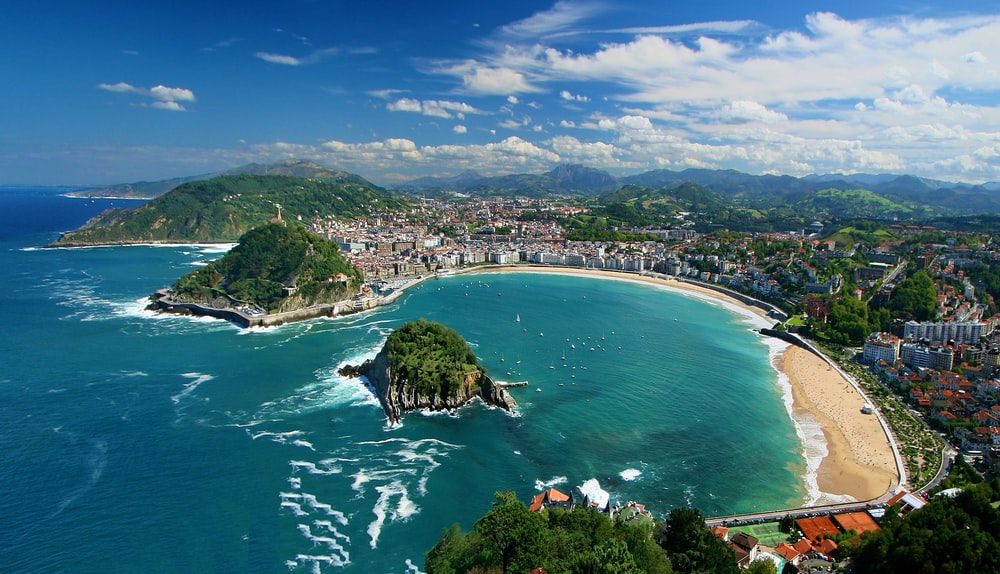 Las vacaciones de verano
escribir
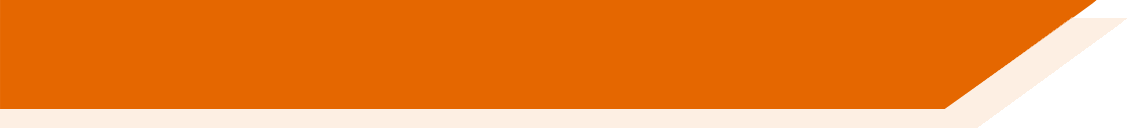 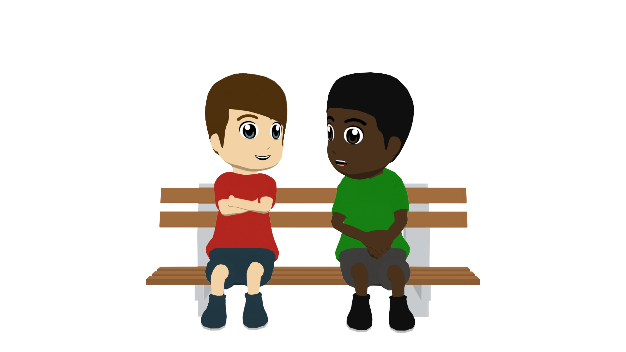 Lee el texto en inglés y completa el texto en español.
D: ¡Hola Hugo!  (1) ¿ Tú _________ el verano pasado?
H: Yo no, pero Nadia sí. (2) _________ a Inglaterra para visitar a un primo mientras que (3)  ___________________________ en San Sebastián en la playa de La Concha. (4) ¿ ________________ con otros amigos?
D: ¡Sí, pero (5) ____ Lucía! (6) ____________ en las montañas cerca de la frontera con Francia para ver (7) ___________________. (8) _____________ en un festival de música en Vitoria con Pablo y Alba.
Viajaste
D: Hi Hugo! (1) Did you travel last summer?
H: I didn’t, but Nadia did. (2) She travelled to England (in order) to visit a cousin whereas (3) I spent the holidays here in San Sebastián on the Concha beach. (4) And you? Did you meet up with other friends?
D: Yes, but (5) without Lucía! (6) She walked in the mountains near the border with France to see (7) the beautiful views. (8)                      I participated in a music festival in Vitoria with Pablo and Alba.
Ella viajó
yo pasé las vacaciones aquí
Y tú? ¿Quedaste
Ella caminó
sin
las vistas preciosas
Yo participé
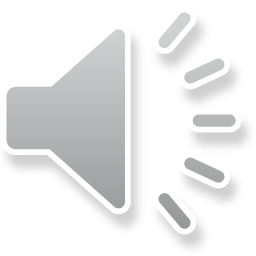 [Speaker Notes: Here the writing task has already been produced with two levels of challenge.  This is the scaffolded version…


Original lesson notes:
Timing: 5 minutes (either do this slide or the activity on the next slide)

Aim: Scaffolded writing exercise using the same text as the previous two exercises.

OPTION 1 – scaffolded text completion   

Procedure: 
Students write 1-8 in their books.
They will need to look at the English text and use the prompts in bold to fill in the missing words in the Spanish text on the right hand side. These include the target grammar features worked on this week, including subject pronouns and -ar verbs in the preterite, as well as vocabulary.
Click to show the missing Spanish words one by one.

Note:
Image free to use from the following source:
https://unsplash.com/photos/8KCquMrFEPg]
Las vacaciones de verano
escribir
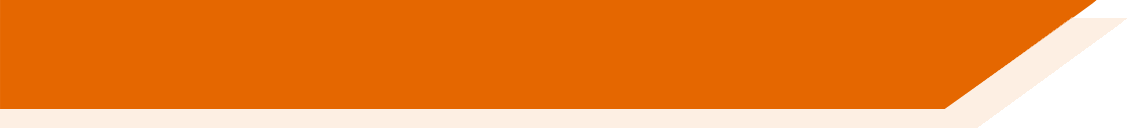 La playa de La Concha
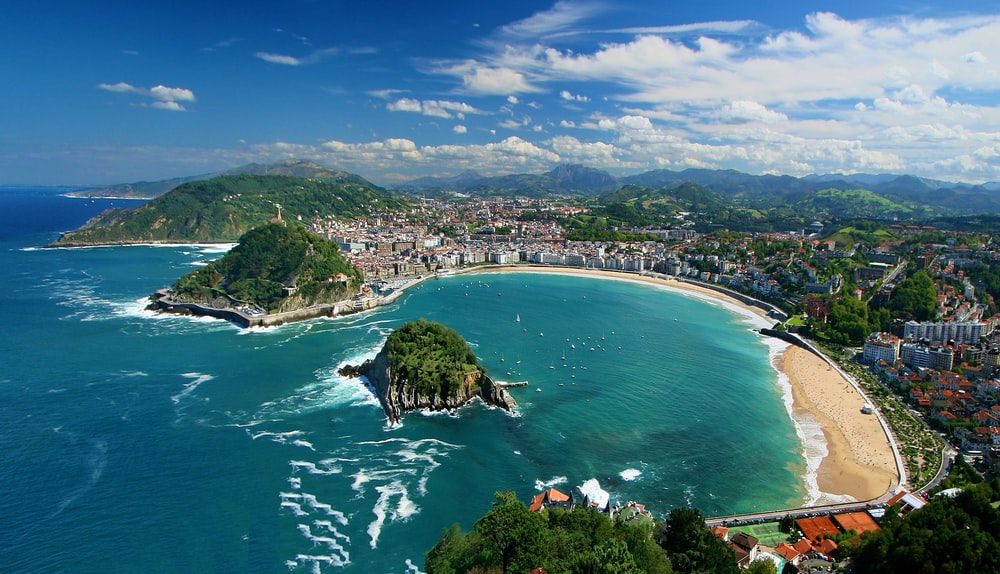 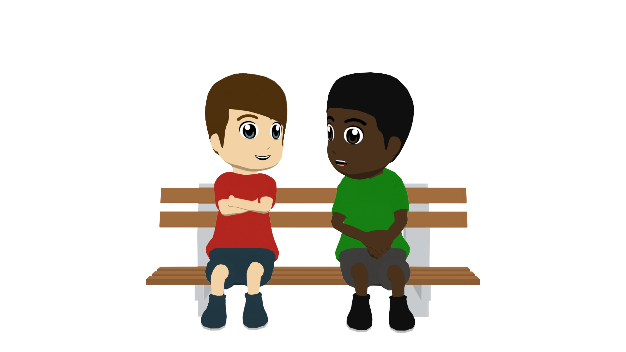 Lee el texto en inglés y escribe el texto en español.
D: Hi Hugo! Did you travel last summer? 
H: I didn’t, but Nadia did. She travelled to England (in order) to visit a cousin whereas I spent the holidays here
in San Sebastián on the Concha beach. Did you meet up with other friends?
D: Yes, but without Lucía!
¡Hola Hugo! ¿Tú viajaste el verano pasado?
Yo no, pero Nadia sí. Ella viajó a
Inglaterra para visitar a un primo
mientras que yo pasé las vacaciones aquí
en San Sebastián en la playa de La Concha.
¿Tú quedaste con otros amigos?
¡Sí, pero sin Lucía!
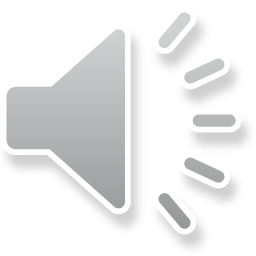 [Speaker Notes: This is the more challenging version.However, it would additionally be possible to require higher proficiency learners to try to produce this text orally before they write (or even instead of writing it).

Original lesson notes:
OPTION 2 – translation of a passage of the text
The Spanish translation of each line of the text is revealed on a mouse click.

Note: option 2 may take a couple of minutes longer than option 1. Lesson timings total 52 minutes if option 2 is chosen, and 50 minutes if option 1 is chosen.]
Lee el texto con tu compañero/a de clase.  Traduce los verbos y los pronombres al español.
hablar
D: ¡Hola Hugo! ¿[Did you travel] el verano pasado?
H: Yo no, pero Nadia sí. [She travelled] a Inglaterra para visitar a un primo mientras que [I spent]  las vacaciones aquí en San Sebastián en la playa de La Concha. ¿[Did you meet up] con otros amigos?
D: ¡Sí, pero sin Lucía! [She walked] en las montañas cerca de la frontera con Francia para ver las vistas preciosas. [I participated] en un festival de música en Vitoria con Pablo y Alba.
H: ¿De verdad? ¿[Did you sing] en el festival?
D: Ja, ja, ja. No, solo fui para escuchar a unos grupos, pero tuve suerte porque gané un premio en el festival. En cambio Lucía no pasó un buen día. ¡[She cried] porque olvidó la cámara!
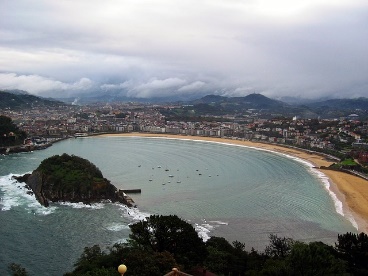 Tú viajaste
Ella viajó
yo pasé
Tú quedaste
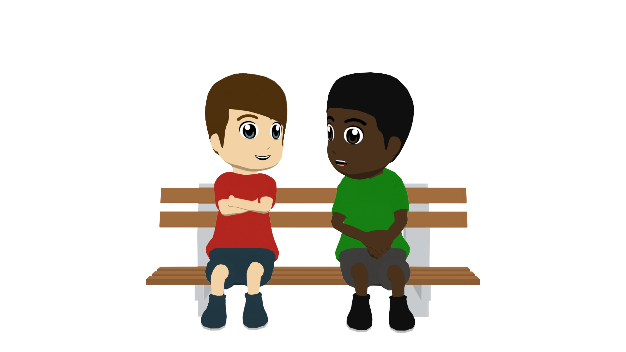 Ella caminó
Yo participé
Tú cantaste
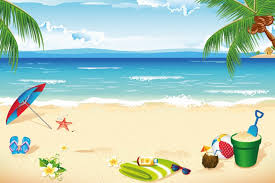 Ella lloró
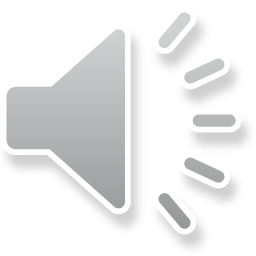 [Speaker Notes: And then at this stage of the lesson, higher proficiency students could turn away from the board and have a 2nd attempt at producing the whole text orally, using only the English version of the text.
Original lesson notes:
Timing: 5 mins

Aim: to automatise knowledge of subject pronouns and –ar verbs in the preterite in oral production.
Procedure:1. Students read the text aloud with a partner, translating the English prompts into Spanish as they go. After reading through it once, they can swap roles (the person reading as Daniel becoming Hugo and visa-versa).
2. The teacher may wish to do the first one together with the class to ensure understanding that two words (pronoun and verb) are needed for each prompt.

Note: to challenge a higher-level group, more words in the text could be given as prompts. At present the activity just focuses on verbs and pronouns as this is the main focus for this week’s teaching.]
A framework for stretch and challenge
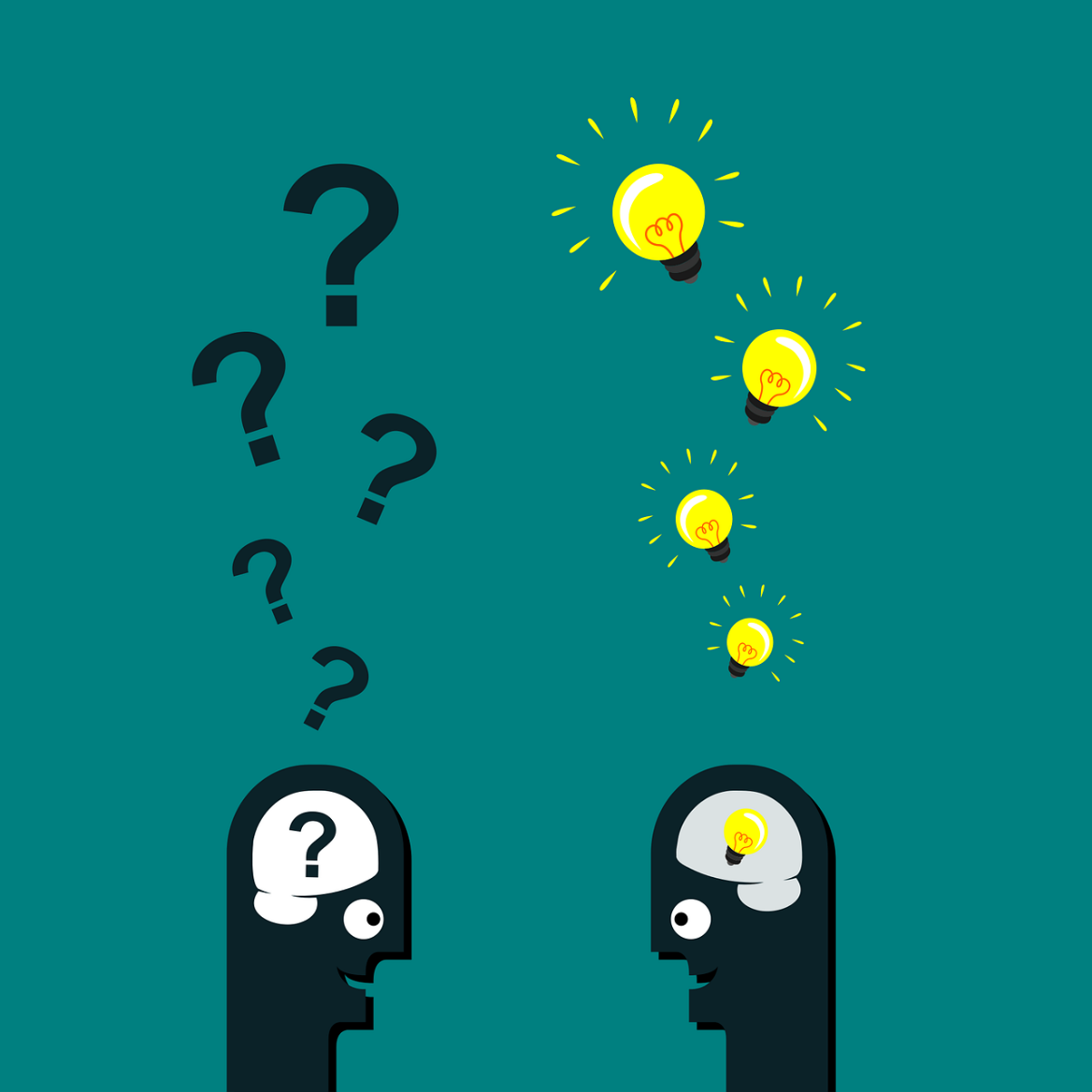 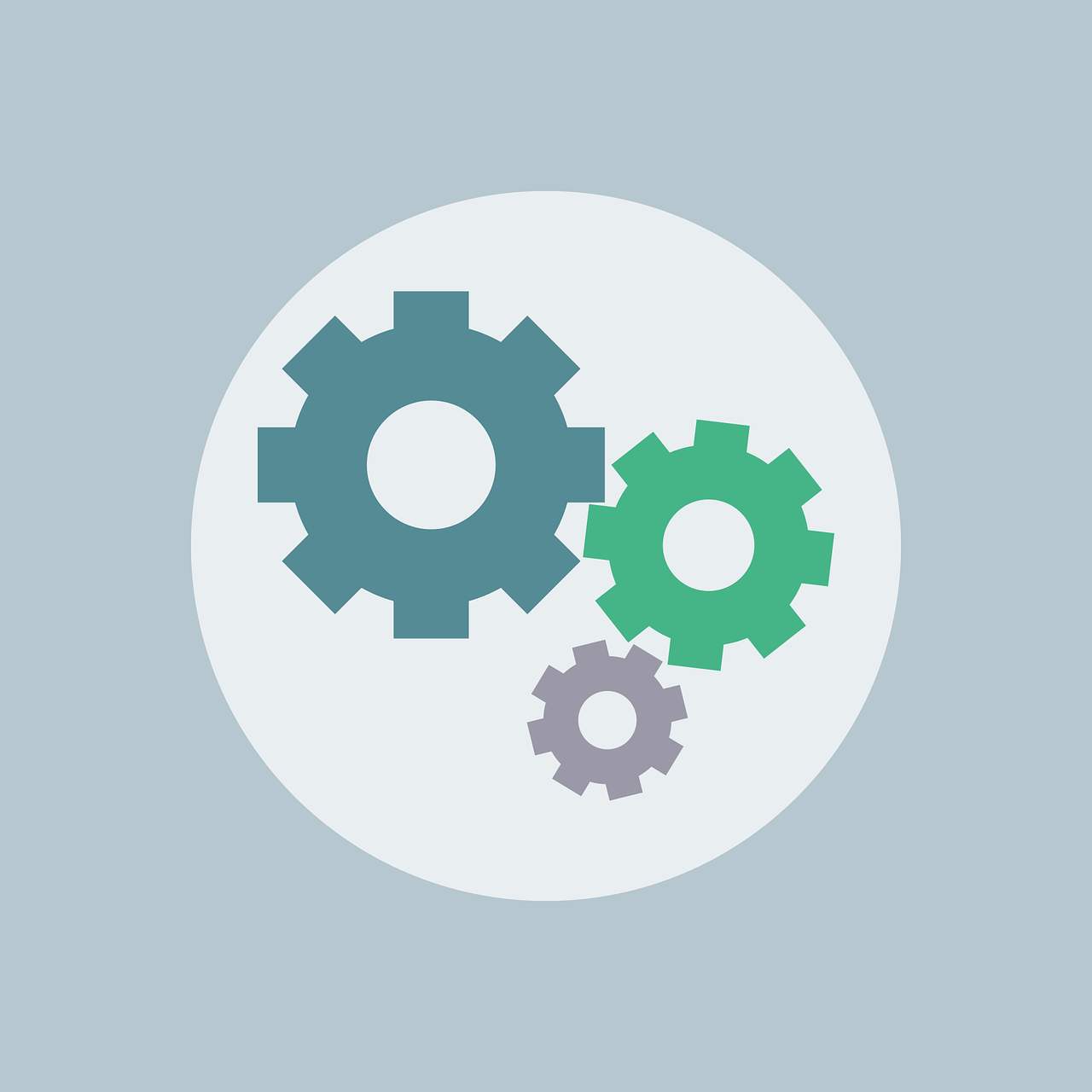 Complexity
Fluency
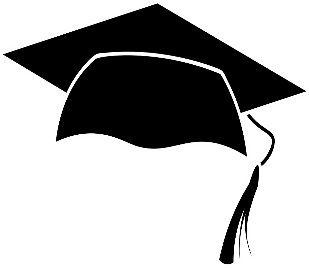 Accuracy
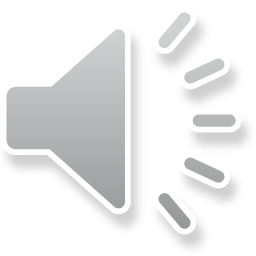 [Speaker Notes: A framework for stretch and challenge, then, can involve changing the mode or modality for different learners in the class to increase the challenge.]
This session
Determining the difficulty of grammar – a springboard to offering increased challenge
Exploring word knowledge to create challenge
Explore stretch and challenge within a selection of NCELP lesson resources
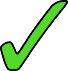 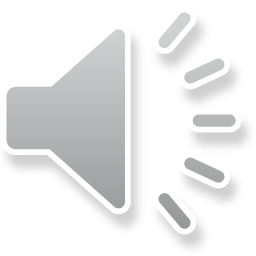 [Speaker Notes: Having considered grammar, now let us turn to consider vocabulary.]
Word knowledge
Nation 2013, p. 538
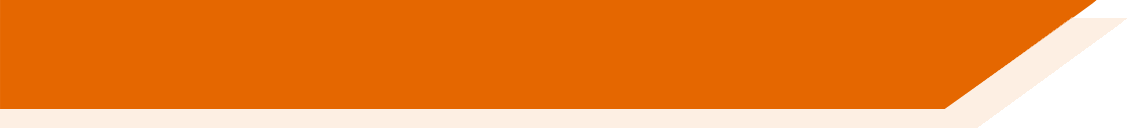 Nation divides word knowledge into three main areas: form, meaning and use.
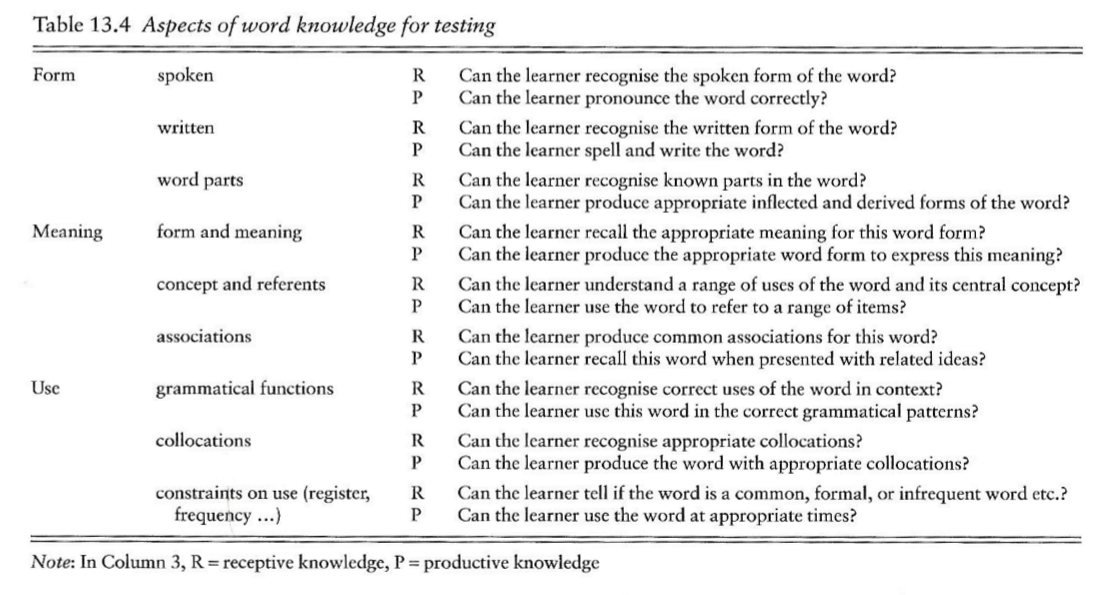 Year 8+
Year 8+
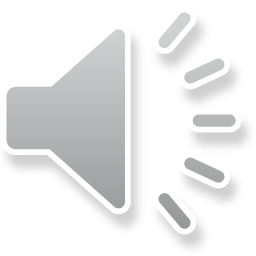 [Speaker Notes: Whilst the SOW provide progression in these aspects of word knowledge, teachers can provide additional challenge tasks for higher proficiency learners, when appropriate.This list of aspects of word knowledge can be a useful framework for suggesting activities to produce deeper word knowledge.For example, whilst an NCELP vocabulary activity might prompt for written production of individual words, higher proficiency learners could be prompted to write a sentence with the word in it, which gives evidence of learners’ knowledge of form, meaning, grammatical functions and/or associations and collocations.]
Year 9 Homework Tasks
Homework Worksheet
Year 9 German Term 1.1 Week 3
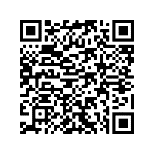 Part 1: Practise on Quizlet for 15 minutes. Do the following tasks: Write (both translating into English and into German); Spell (hear & type); Test (all questions).
Part 2: Using the words around the edge of the text, make at least 10 replacements (or as many as you can) in 13 minutes.
Note: you may need to make changes to the form or position of other words.
Quizlet QR Code
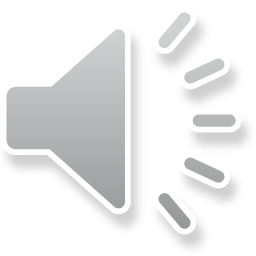 [Speaker Notes: Here you can see an example of how newly developed homework tasks in Year 9 further develop students’ word knowledge of meaning and use, through the word substitution activity in Part 2.  Students are asked to make at least 10 replacements (or as many as they can) in 13 minutes, using the words around the edge of the text.

The full text is on the next slide.]
Year 9 Homework T1.1 W3
(*beim – with/when |der Kuchen – cake)
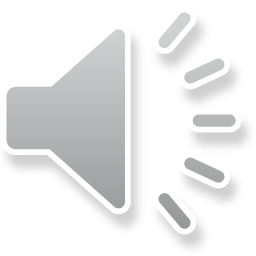 [Speaker Notes: Here students are developing their knowledge of word meaning and word use in context at paragraph level.   Of course teachers need not wait until Y9 to use this type of activity. This premise could give teachers ideas on how to offer word substitution activities at paragraph level for students who benefit from this earlier.]
Year 9 Homework Tasks
Now complete either Part 3a OR Part 3b (12 minutes).
Part 3a: Now translate your adapted text into English.
Part 3b: Rewrite the original text from the point of view of another person, either a boy [he/er] or a girl [she/sie]. Make all the necessary changes of pronoun (I, s/he, we, they), verb form and possessive adjective (my, his/her, our, their)
Homework sheet    Answer sheet 
Spanish homework sheet
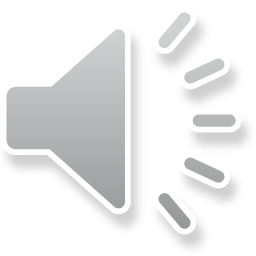 [Speaker Notes: Now bringing in grammar again. Part three proposes a choice of two activities.  Part 3b offers a progression to further challenge higher proficiency students.  
As you know, the grammar spine within the SOW is not driven by traditional ‘paradigms’ (e.g., full sets of verb, article or adjectival agreements, all at once). However, in its totality the grammar spine will cover the full range of features for persons, subjects, tenses, and aspectual functions (‘complete’ versus ‘ongoing’), and a range of key syntax (word order and relations between words) over time.  If following the NCELP SOW, teachers will be ideally placed to look at what grammar students have done so far and structure learning activities to offer stretch and challenge.  Here is one such example.  Teachers could alter the foci, depending on the level of challenge required.  

The homework sheet in full and the answer sheet are linked on this slide for your reference.  A Spanish version is also linked for your reference.]
Learner profiles
Read the student profiles.  In each case, what could you likely deduce about their areas of relative strength? What considerations should be given to mode and modality when designing learning activities for these learners? What types of activity will create ‘desirable difficulty’?
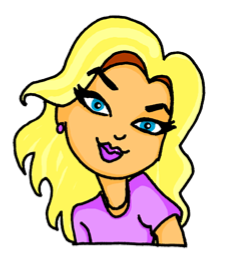 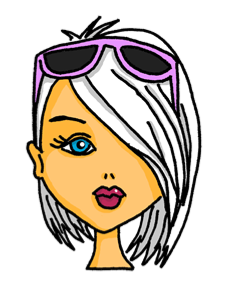 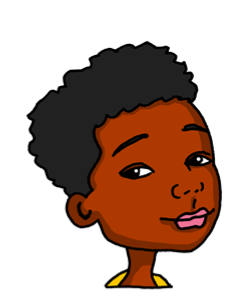 Roman
Strong literacy skills:
Avid reader, highly developed comprehension skills.
Very wide vocabulary in English.
Strong written ability, can express complex ideas clearly and present them coherently.
Alex
Highly analytical, can spot patterns quickly and produce highly accurate verb forms.
Strong memory.
Amie
Bilingual home (mum speaks French, Amie answers in English).
Frequent holidays to France, stays with grandparents who speak no English.
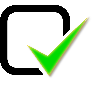 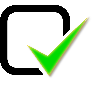 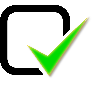 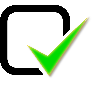 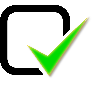 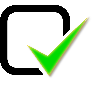 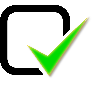 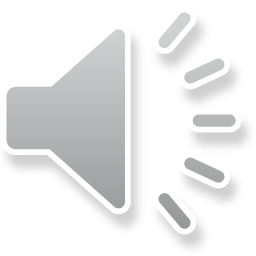 [Speaker Notes: As we have seen, varying task demands provides opportunities for learners to encounter ‘desirable difficulty’.   Let’s look at some learner profiles to consider how this might play out in practice.  (I just love this artwork! Taken from a German Y8 resource, although their names have been changed) Back to the task in hand, before we move on to look at the resources, take a few minutes’ thinking time here to consider the questions on the slide and jot down some ideas. When you are ready, read through the next three slide. You will naturally have additional ideas to the ones given here as examples.]
Amie
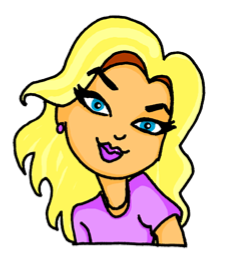 Amie
Bilingual home (mum speaks French, Amie answers in English).
Yearly holiday to France stay with grandparents who speak no English.
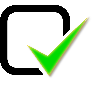 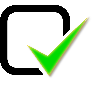 [Speaker Notes: No audio]
Alex
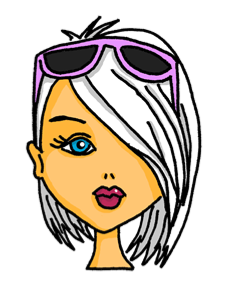 Alex
Highly analytical, can spot patterns quickly and produce highly accurate verb forms.
Strong memory.
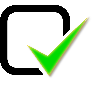 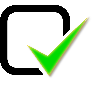 [Speaker Notes: No audio]
Roman
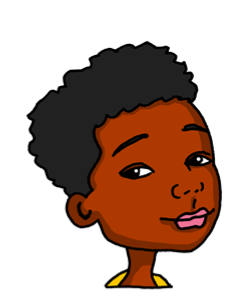 Roman
Strong literacy skills:
Avid reader, highly developed comprehension skills.
Very wide vocabulary in English.
Strong written ability, can express complex ideas clearly and present them coherently.
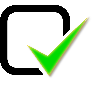 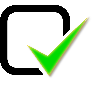 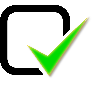 [Speaker Notes: No audio]
This session
Determining the difficulty of grammar – a springboard to offering increased challenge
Exploring word knowledge to create challenge
Explore stretch and challenge within a selection of NCELP lesson resources
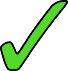 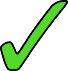 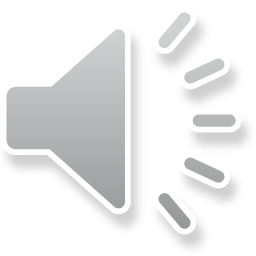 [Speaker Notes: Having explored both grammar and vocabulary, let’s now take a look at learning activities which offer stretch and challenge within a selection of NCELP lesson resources.]
Stretch and challenge within lesson resources
Spanish Y8 T3.1 W1 – this is a Consolidation Week designed to reinforce singular persons of regular -ar/-er /-ir  verbs and subject pronouns.  Within this two lesson sequence, there are ample opportunities for differentiation for higher proficiency students.  Such ideas are detailed in the Notes field.
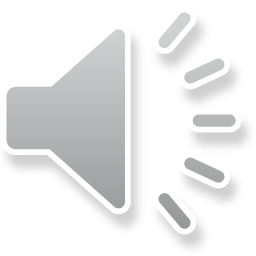 [Speaker Notes: Open these linked resources on the following four slides to look in particular at how a selection of NCELP resources offer scope for differentiation for high proficiency learners.  These ideas are of course transferable to other languages and phases.]
Stretch and challenge within lesson resources
German Y8 T3.1 W5 – the context is a move to a new house and area which sets students up to describe attributes.  Within this two lesson sequence, there are opportunities provided that offer scope for differentiation for higher proficiency students through differentiated tasks.  The final two activities of Lesson 2 bring together listening, reading and writing in a Dictogloss activity and a speaking activity – Q & A practising WO2 to emphasise different ideas.
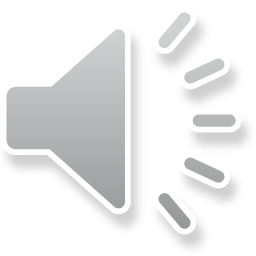 [Speaker Notes: With particular reference to the final activity, the revising of use of word order 2 in sentences starting with time phrases, manner phrases, place phrases and direct object phrases offers the chance to introduce the idea of manipulating word order to create emphasis.  Here teachers are not teaching a rule, rather an example of how WO2 can be used to create emphasis – in answer to a question about a particular idea. This is an example of where challenge is created through asking students to produce a) a complex grammar feature b) in the oral modality.]
Stretch and challenge within lesson resources
French Y8 T1.2 W5 – this is the first of two text exploitation weeks in Year 8.  Within this two lesson sequence, students are guided through a series of structured activities to assist their understanding of a longer text which acts as a springboard to a final creative production exercise.
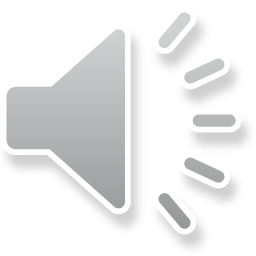 [Speaker Notes: Why we work with authentic texts:
an additional source of intrinsic interest (whether text is fact or fiction)
the enjoyment of hearing and reading different rhythm, rhyme
the opportunity to revisit phonics, vocabulary and grammar in new contexts
the chance to learn additional vocabulary, incidentally
the requirement to work with some unfamiliar language
the opportunity to use known language for a different type of production

Here we can also see that using known language for a different type of production offers a chance for differentiation for higher proficiency learners. The task demands of the final creative production exercise can be tailored to suit the needs of higher proficiency learners by considering the mode, modality and task complexity.]
Stretch and challenge within lesson resources
German Y9 T1.1 W1 – within lesson two there are three ideas to use one aural text, depending on the learning focus the teachers want to develop.  See slides 30,31&32.
Spanish Y9 T1.1 W1 -  as well as aiming to help students connect the spoken and written forms of the language more securely, the listening activity on slide 28 offers an opportunity to develop understanding, vocabulary and grammar knowledge, by pausing at key points and asking students to suggest an alternative word that could replace the next word. This is a chance to draw on previously taught grammar and vocabulary knowledge. Students will need to think about the kinds of words they can use in context, depending on where the audio stops.
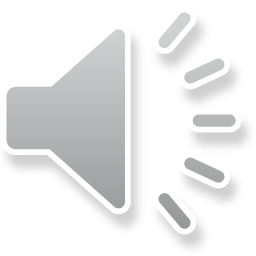 [Speaker Notes: Here are two further lesson resources from Year 9.  Teachers could transfer ideas from these learning activities to differentiate for higher proficiency learners within other lesson sequences as appropriate.]
This session
Determining the difficulty of grammar – a springboard to offering increased challenge
Exploring word knowledge to create challenge
Explore stretch and challenge within a selection of NCELP lesson resources
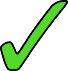 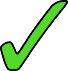 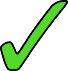 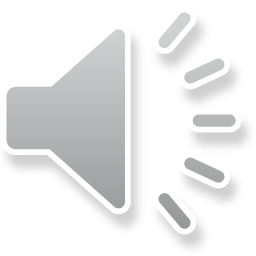 [Speaker Notes: We hope you have enjoyed exploring ideas on how to differentiate for higher proficient learners in the context of  NCELP approaches.To summarise:  withdrawing scaffolding, increasing the open-endedness, increasing the length/breadth of required response, and changing the mode/modality of a task can all be straightforward ways to increase challenge for higher proficiency learners, but we must always bear in mind the tension between complexity, fluency and accuracy and know that increasing the challenge in terms of complexity will likely incur more learner errors and less fluency, at least initially.]